Congratulations! 
You finished the final exam.
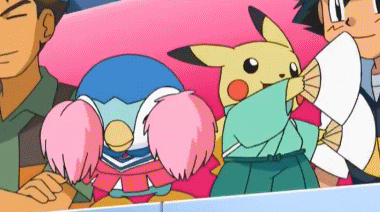 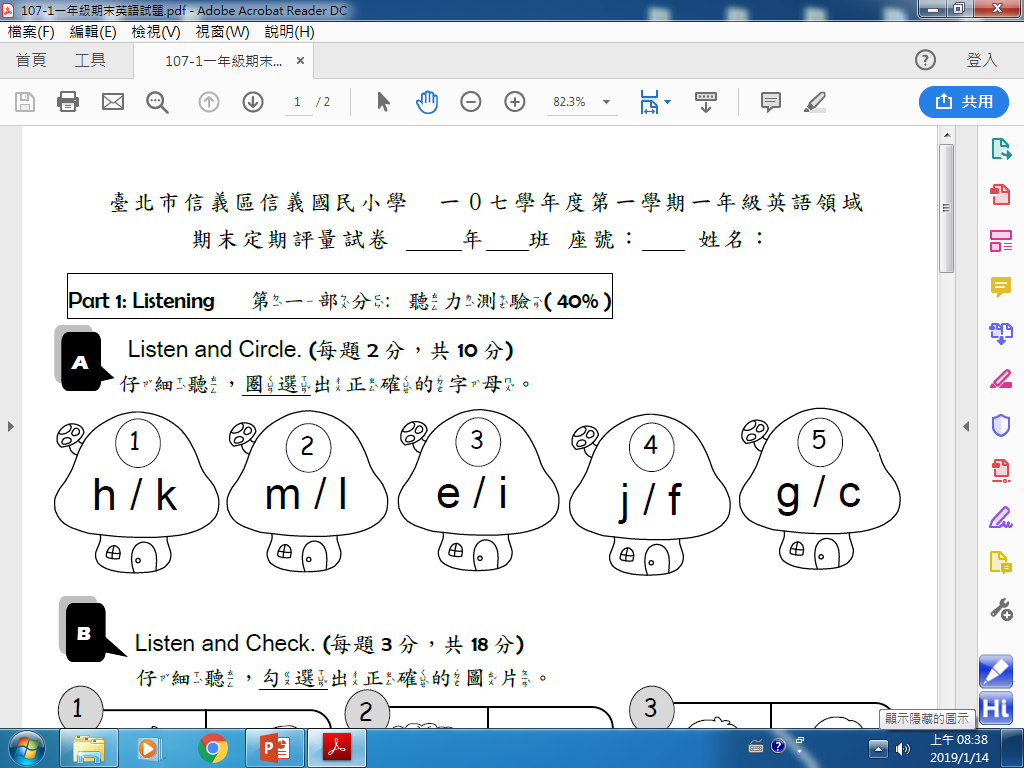 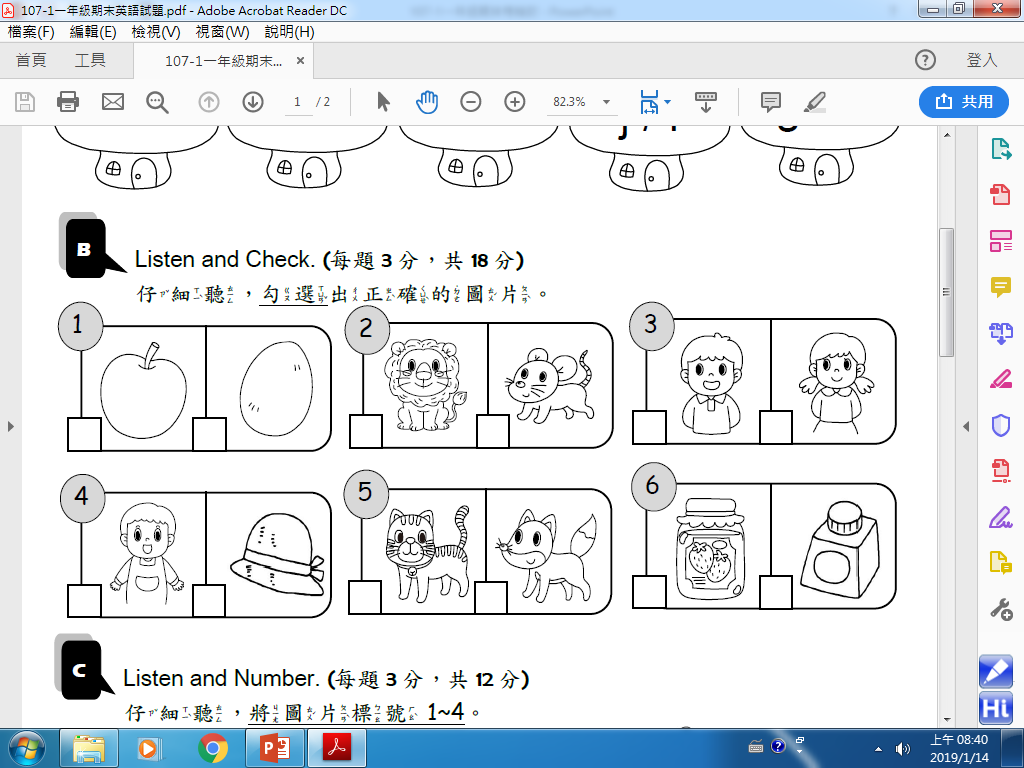 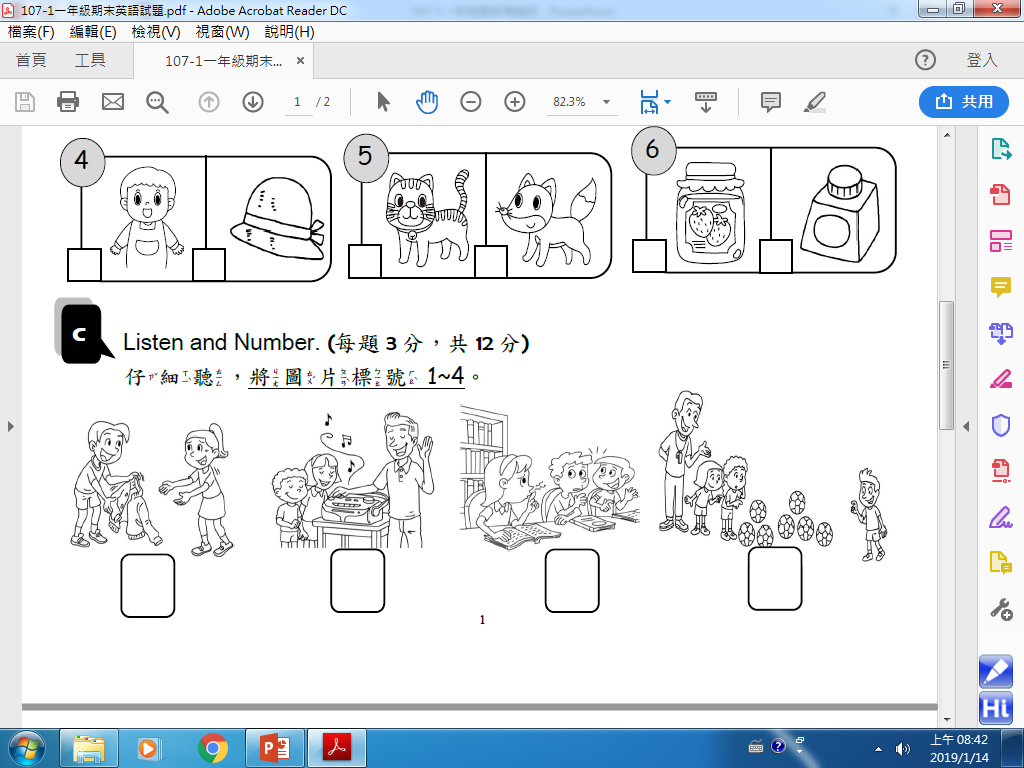 2
1
3
4
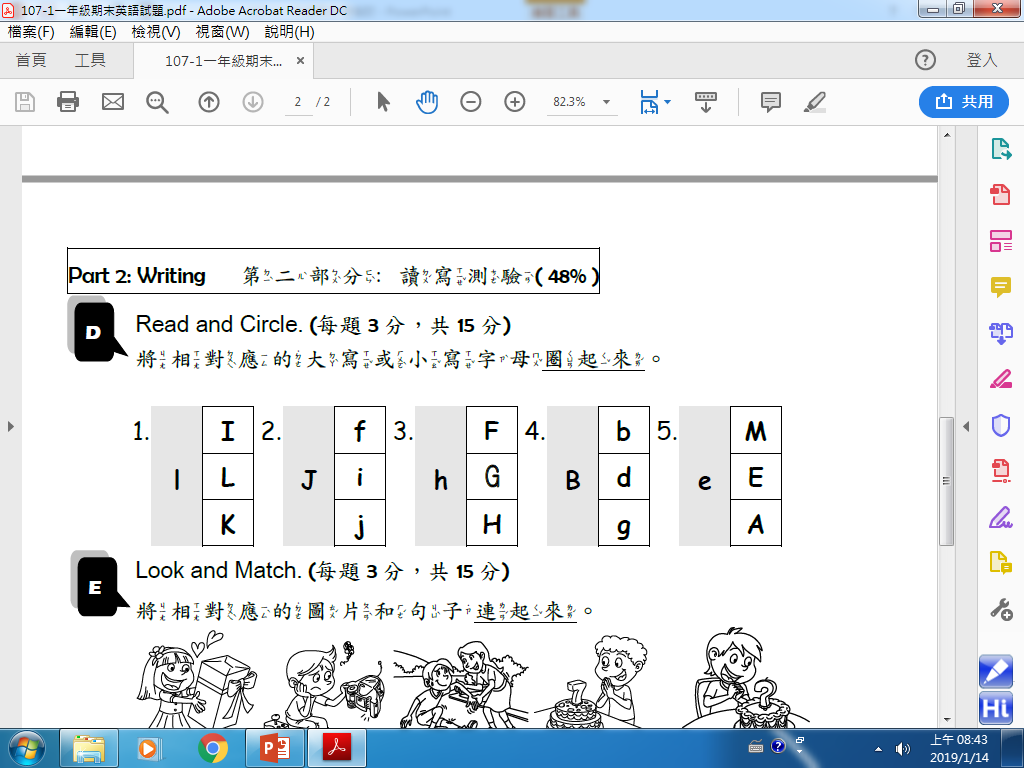 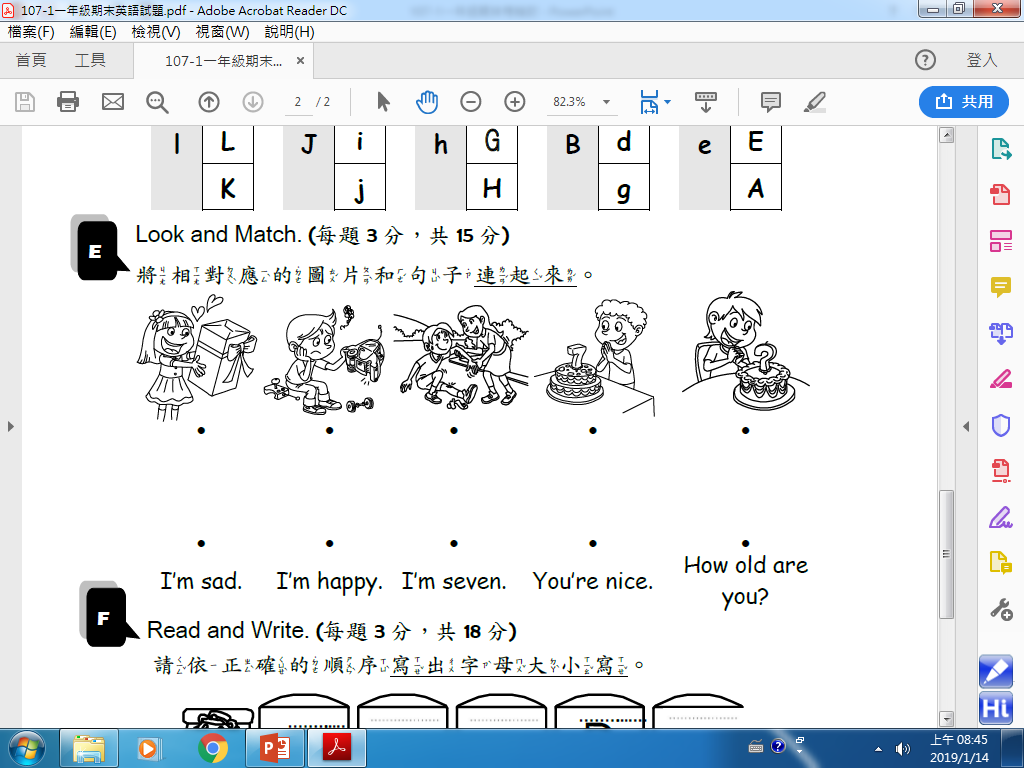 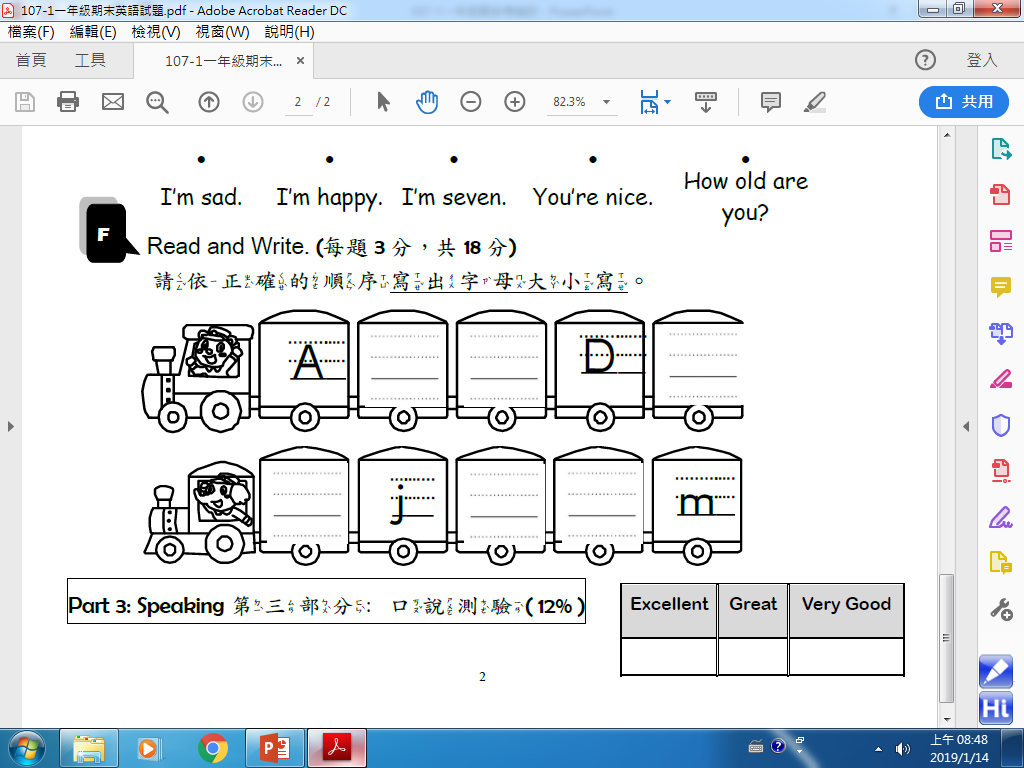 E
C
B
l
i
k
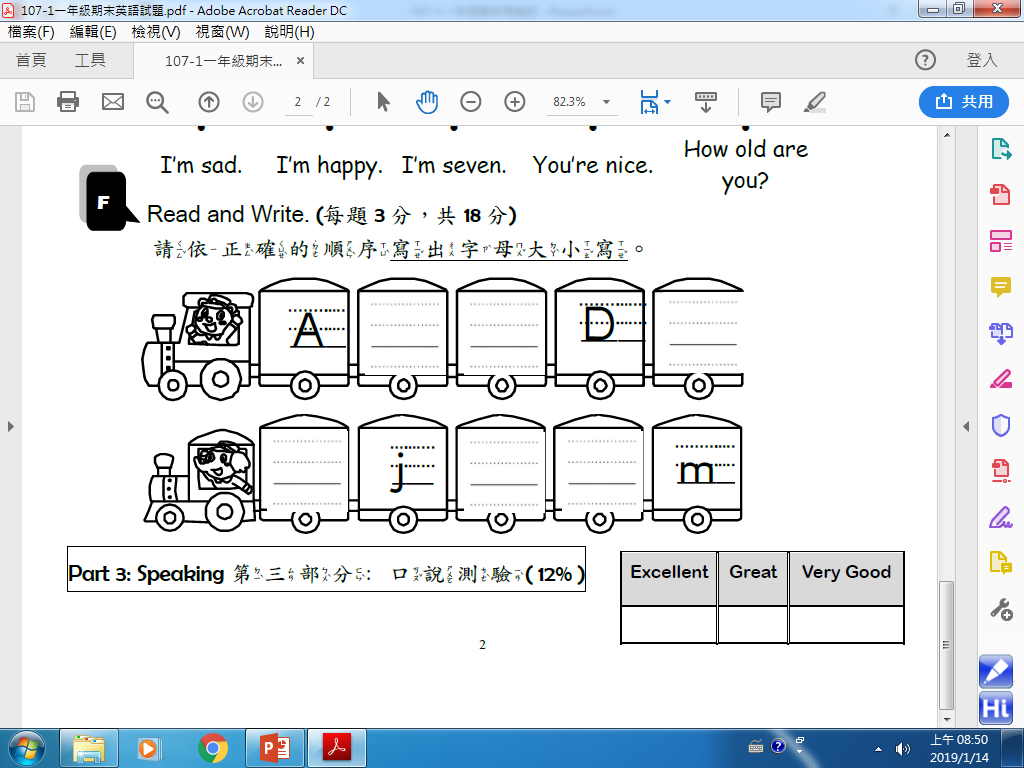 http://web2.syes.tp.edu.tw/happy2/90/video/Default.asp